CHÀO CẢ LỚP! 
CHÀO MỪNG CÁC EM TỚI BUỔI HỌC NÀY!
KHỞI ĐỘNG
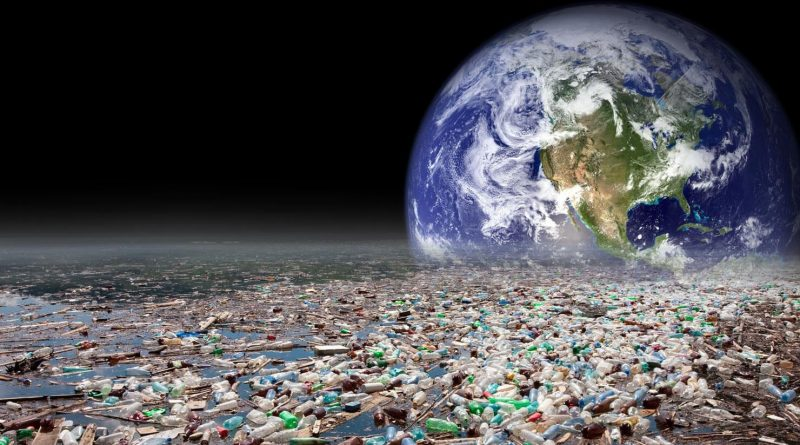 Em hãy trả lời câu hỏi sau:
Trong cuộc sống có rất nhiều vấn đề đang xảy ra xung quanh em là chủ đề đáng để bàn luận. Hãy nêu một vài ví dụ về các vấn đề mà theo em là đáng quan tâm?
Ô nhiễm môi trường
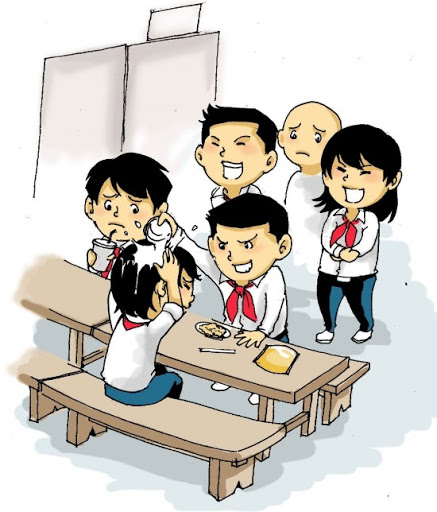 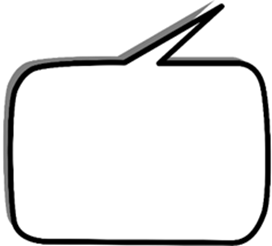 Ví dụ
Bạo lực học đường
Bài 3: Lời sông núi
Viết
VIẾT BÀI VĂN NGHỊ LUẬN VỀ MỘT VẤN ĐỀ ĐỜI SỐNG
NỘI DUNG BÀI HỌC
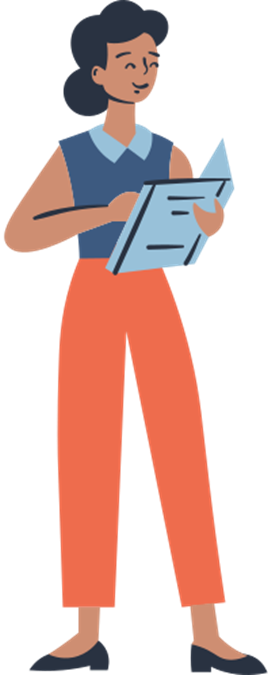 1. Yêu cầu đối với viết bài văn nghị luận về một vấn đề đời sống
2. Đọc và phân tích bài viết tham khảo
3. Thực hành viết theo các bước
4. Viết bài
01
YÊU CẦU ĐỐI VỚI VIẾT BÀI VĂN NGHỊ LUẬN VỀ MỘT VẤN ĐỀ ĐỜI SỐNG
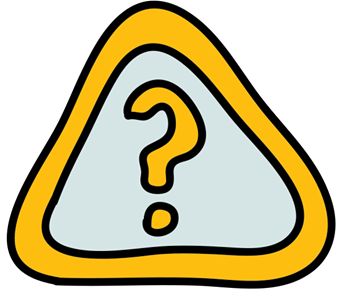 HOẠT ĐỘNG NHÓM
Các nhóm hãy trả lời câu hỏi sau:
Theo em, một bài văn nghị luận về một vấn đề đời sống (con người trong mối quan hệ với cộng đồng đất nước) cần đảm bảo các yêu cầu gì?
Yêu cầu
Đưa ra những luận điểm xác đáng để phân tích thuyết phục người nghe
Giới thiệu khái quát về vấn đề mà em quan tâm
Khẳng định lại vấn đề một lần nữa
Vì sao em lại có ý kiến như vậy?
Liên hệ mở rộng vấn đề
Ý kiến đó đúng đắn như thế nào?
02
ĐỌC VÀ PHÂN TÍCH BÀI VIẾT THAM KHẢO
HOẠT ĐỘNG NHÓM
Em hãy đọc bài viết tham khảo: Hiểu biết về lịch sử và trả lời các câu hỏi dưới đây:
Phần mở bài đã nêu vấn đề gì?
Phần thân bài triển khai những luận điểm nào?
Phần kết bài khẳng định điều gì?
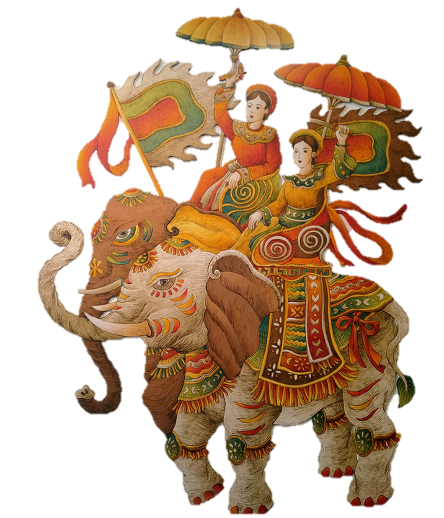 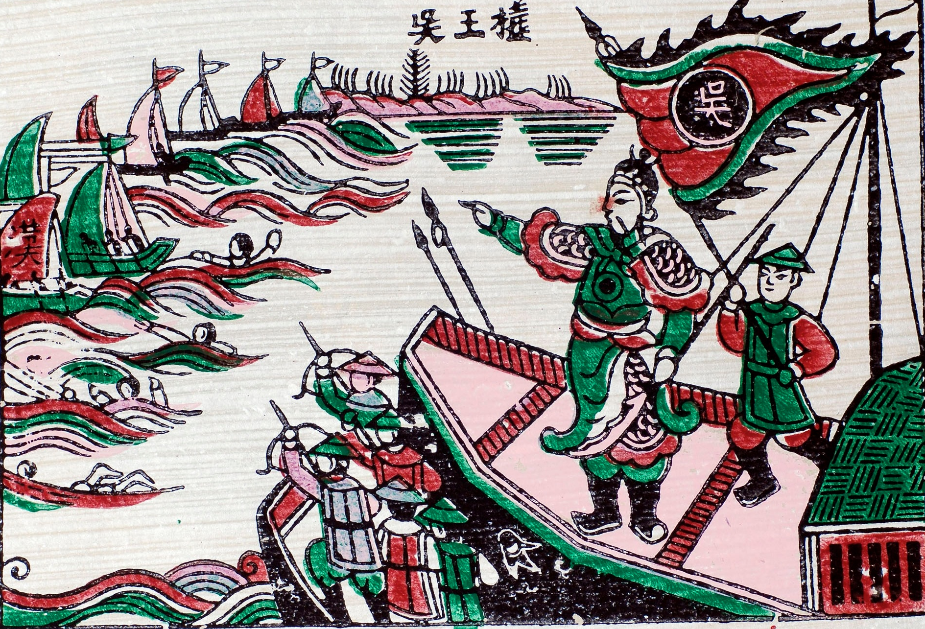 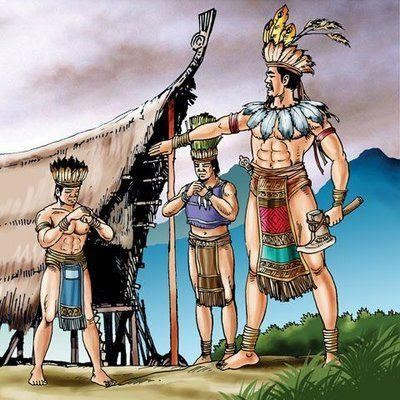 Ngô Quyền chiến thắng trên sông Bạch Đằng
Vua Hùng dựng nước
Khởi nghĩa Hai Bà Trưng
Mở bài
Kết bài
Thân bài
Hiểu biết lịch sử đem lại bài học về lòng yêu nước, tự hào dân tộc, đồng thời đưa ra những kinh nghiệm quý báu để giải quyết các vấn đề của cuộc sống hiện tại
Nhắc lại sự cần thiết của việc hiểu biết về lịch sử, khơi gợi thái độ cần có ở mỗi người và nêu cách thức hành động
Nêu được sự cần thiết của hiểu biết về lịch sử
Kiến thức lịch sử cho biết truyền thống đấu tranh dựng và giữ nước vẻ vang của tổ tiên
Hiện nay có một bộ phận học sinh không thích học môn lịch sử, thiếu hiểu biết lịch sử, dẫn đến hệ quả tiêu cực
03
THỰC HÀNH VIẾT THEO CÁC BƯỚC
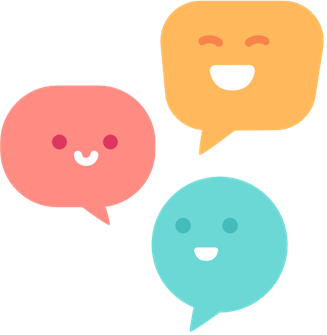 Hãy lựa chọn một trong các đề tài sau:
1. Học sinh với vấn đề xây dựng trường học thân thiện
2. Học sinh với việc giữ gìn sự trong sáng của tiếng Việt
3. Giữ gìn và phát huy giá trị văn hóa của dân tộc thông qua việc tổ chức một lễ hội ở quê em
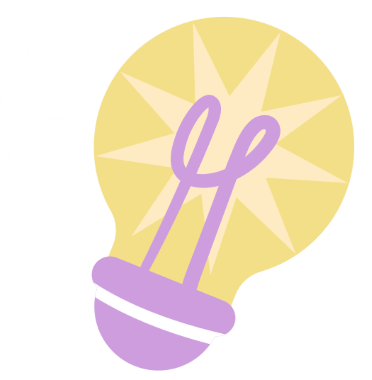 4. Trách nhiệm của con người đối với nơi mình sinh sống
a. Chuẩn bị viết
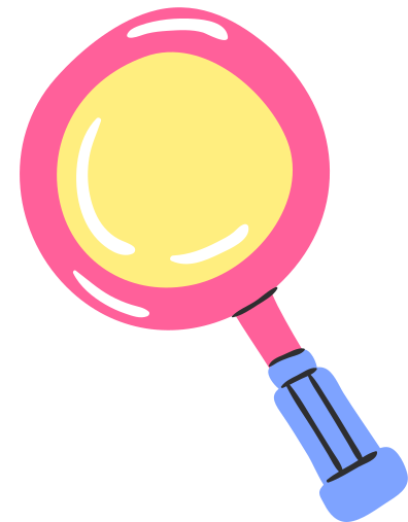 Tự trả lời các câu hỏi xoay quanh đề tài
Suy nghĩ, tìm hiểu các khía cạnh của đề tài
Ghi nhanh ra giấy những gì tìm hiểu được
b. Tìm ý và lập dàn ý
Xác định vấn đề cần bàn luận
Ý nghĩa, tầm quan  trọng của vấn đề: Phải nêu và xác định được ý nghĩa tầm quan trọng của vấn đề đó đối với cộng đồng, đất nước
Các khía cạnh cơ bản của vấn đề kèm dẫn chứng
Ý nghĩa của vấn đề bàn luận và phương hướng hành động
Nêu vấn đề nghị luận
Mở bài
Vì sao lại có ý kiến như vậy?
Lập luận làm sáng tỏ ý kiến và thuyết phục người đọc
Dàn bài
Ý kiến đó đúng đắn như thế nào?
Thân bài
Liên hệ mở rộng vấn đề
Nêu ý nghĩa của vấn đề nghị luận và phương hướng hành động
Kết bài
04
VIẾT BÀI
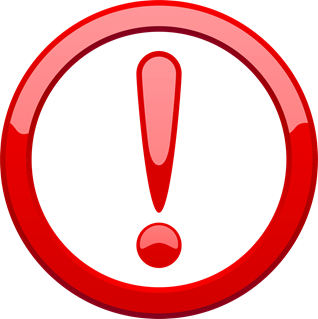 CHÚ Ý
Mỗi ý trong dàn ý cần được triển khai thành một đoạn văn: từng đoạn văn đều có câu chủ đề, được đặt ở vị trí thích hợp.
Dẫn các câu văn có thể minh hoạ tốt cho ý đã được nêu, kèm theo những lời bình, phân tích phù hợp, tránh tình trạng nói chung chung thiếu căn cứ.
Thể hiện được sự hiểu biết thật sự của mình trước vấn đề nghị luận nhưng tránh lối nói đại ngôn hay lạm dụng những câu cảm thán.
Tiêu chí đánh giá
Tiêu chí đánh giá
LUYỆN TẬP
Hãy hoàn thiện bài viết của mình trước khi nộp bài!
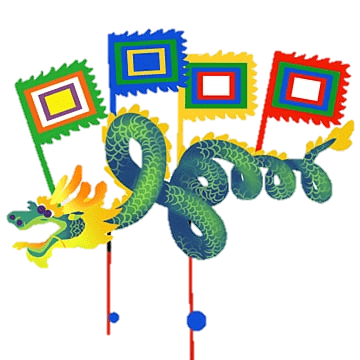 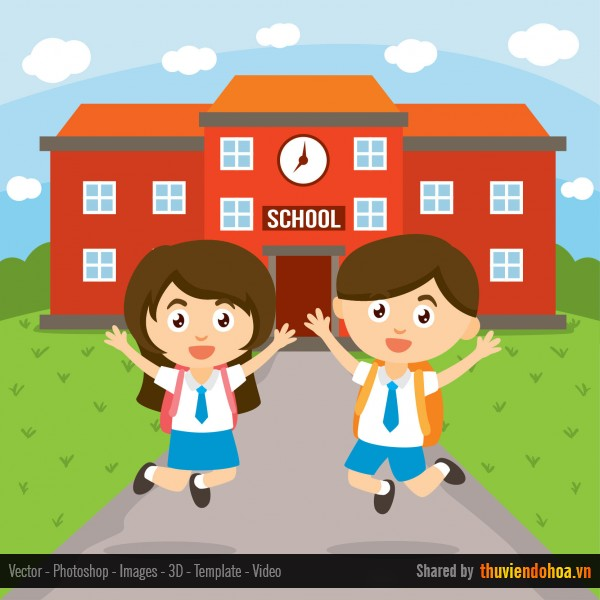 Gìn giữ giá trị lễ hội truyền thống
Trường học thân thiện
VẬN DỤNG
Thực hiện yêu cầu sau:
Hãy viết một bài văn nghị luận về một vấn đề đời sống mà em cho rằng đáng quan tâm nhất
HƯỚNG DẪN VỀ NHÀ
Soạn Nói và nghe:  
Thảo luận về một vấn đề trong đời sống phù hợp với lứa tuổi
Ôn tập Viết: 
Viết bài văn nghị luận về một vấn đề đời sống
TRÂN TRỌNG CẢM ƠN SỰ QUAN TÂM THEO DÕI CỦA CÁC EM!